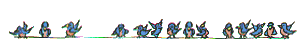 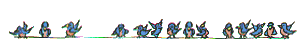 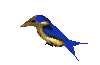 Vtáky
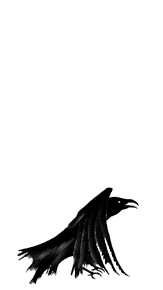 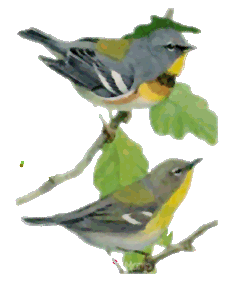 Vlastiveda  4.ročník
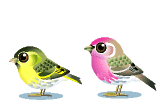 Vtáky
Sú živočíchy, ktoré majú krídla a sú porastené perím.
Perie ich chráni pred chladom a vlhkom.
Mláďatá sa liahnu z vajec, ktoré kladú samičky do hniezda.
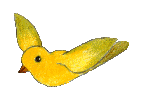 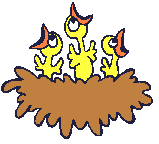 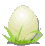 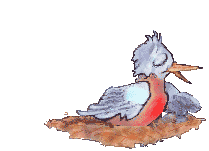 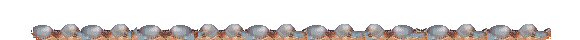 Telo vtákov sa skladá z týchto častí:
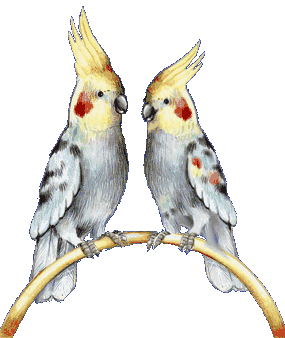 hlava
krk
trup
chvost
2 nohy
2 krídla
hlava
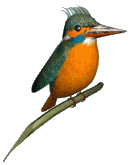 trup
krk
krídlo
noha
chvost
Na hlave majú zobák, oči a sluchové orgány.

Väčšina vtákov má dobre vyvinutý zrak.

Živia sa semenami alebo hmyzom.
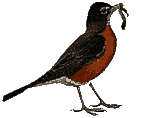 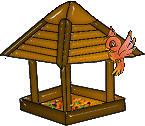 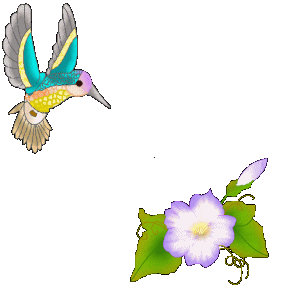 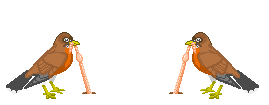 Doplň čísla pod obrázky podľa postupnosti.
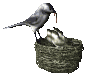 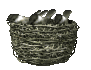 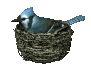 Niektoré dravé vtáky sa živia inými vtákmi alebo rybami.
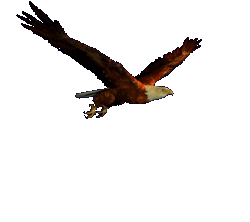 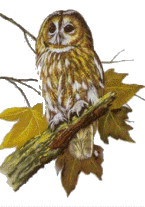 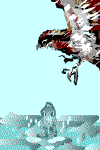 Vtáky žijú v lesoch, na lúkach, pri jazerách a riekach, pri mori, ale i v mestách a v blízkosti ľudských obydlí.
Niektoré vtáky vedia aj plávať
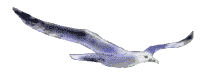 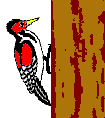 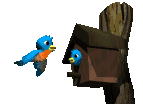 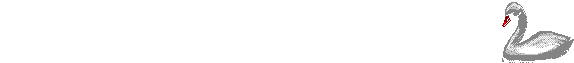 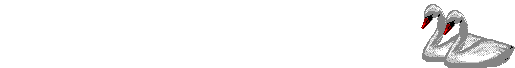 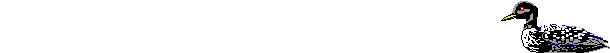 Doplň správne názvy
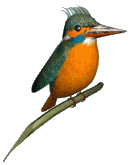 Druhy vtákov
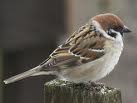 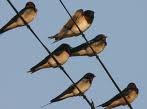 vrabec
lastovičky
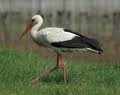 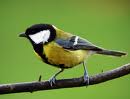 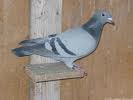 bocian
sýkorka
holub
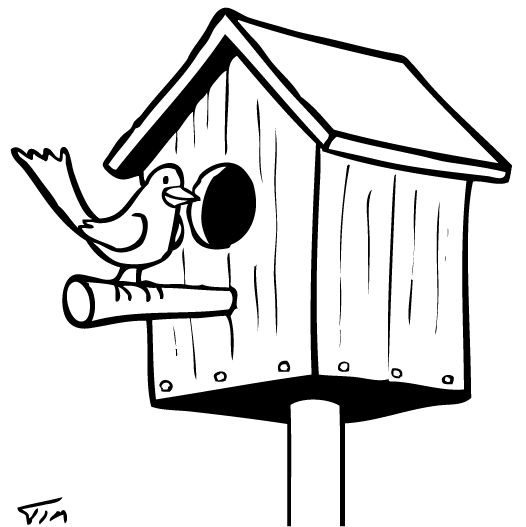